Vývoj Hier
KMIKT
FEIT
UNIZA
Katedra multimédií a informačno-komunikačných technológií
Fakulta elektrotechniky a informačných technológií
Žilinská univerzita v Žiline
Ing. Peter Sýkora, PhD.
2024
VýučbaVšeobecné informácie – Multimediálne Inžinierstvo
Predmety Bc./Ing.
Hry – 0/2
Grafika – 3/2
Audio – 1/2
Programovanie – 3/0*

Projekty
Bc. - Projekt z MT
Ing. -  Projekt zo špecializácie MI 1, 2, 3
Iné aktíva zamerané na vývoj hier
Laboratória – 3
Medzinárodný vzdelávací projekt – 1
Domáci vzdelávací projekt – 4
Festival/turnaj – 2

VR projekty
AI projekty
Serious game
Mobilné aplikácie
IoT
A iné
2
VýučbaVývoj Interaktívnych Aplikácií
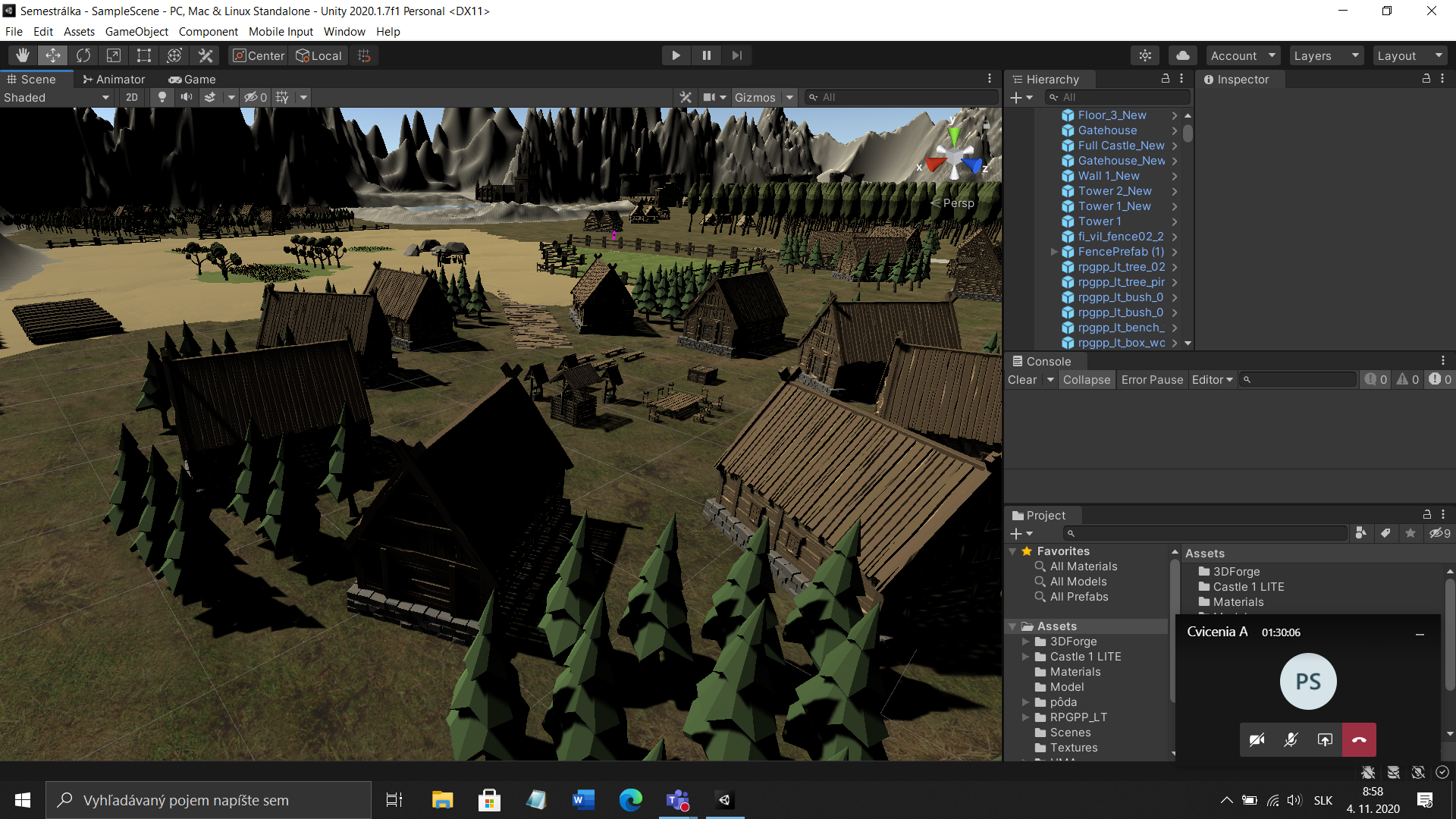 Vývoj v Unity (možnosť práce aj v Unreal Engine, Godot)
Výučba základných mechanizmov:
Pohyb hráča
Kamera
Kolízie
Skriptovanie
Animácie
UI
Audio
AI
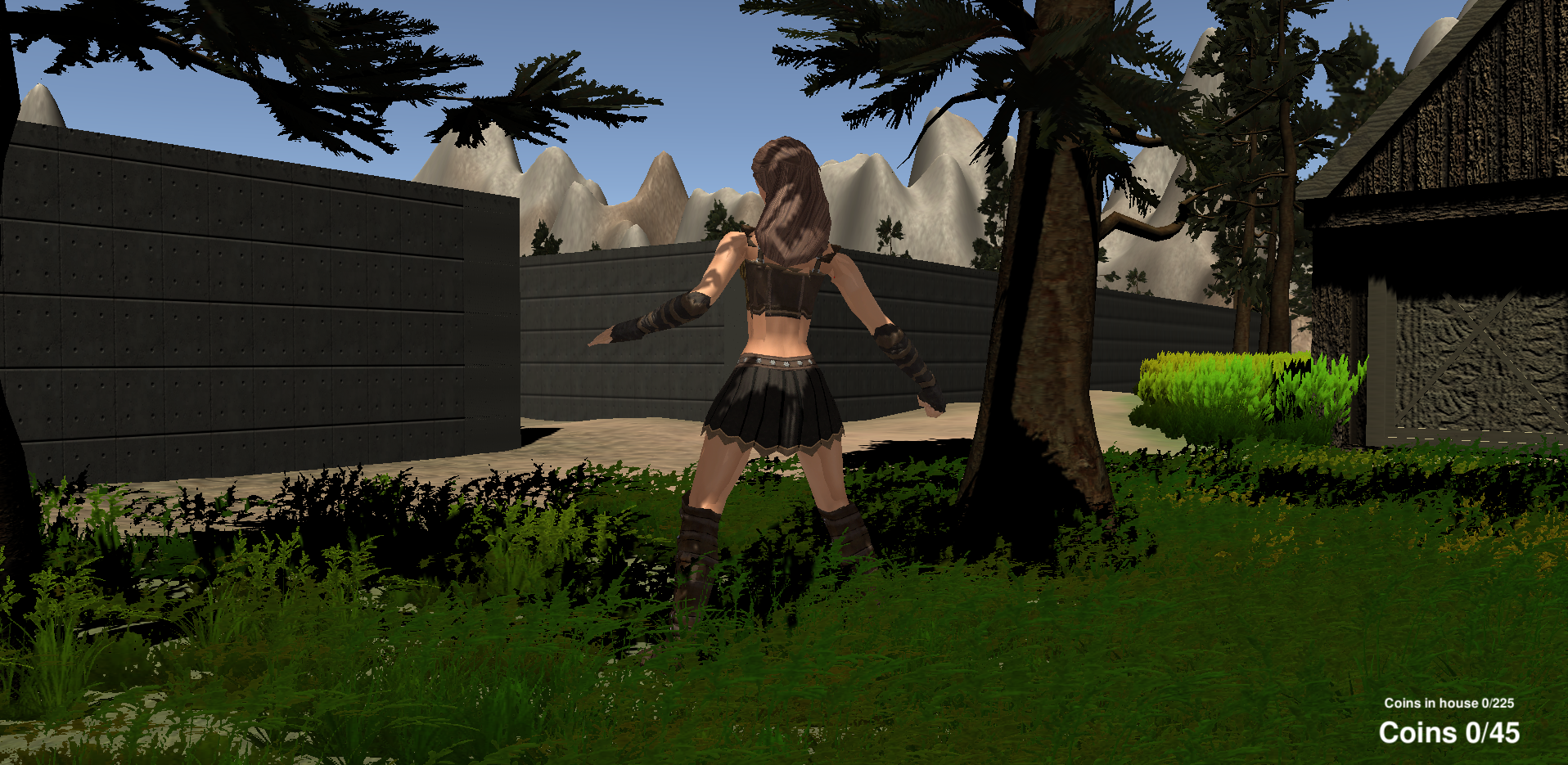 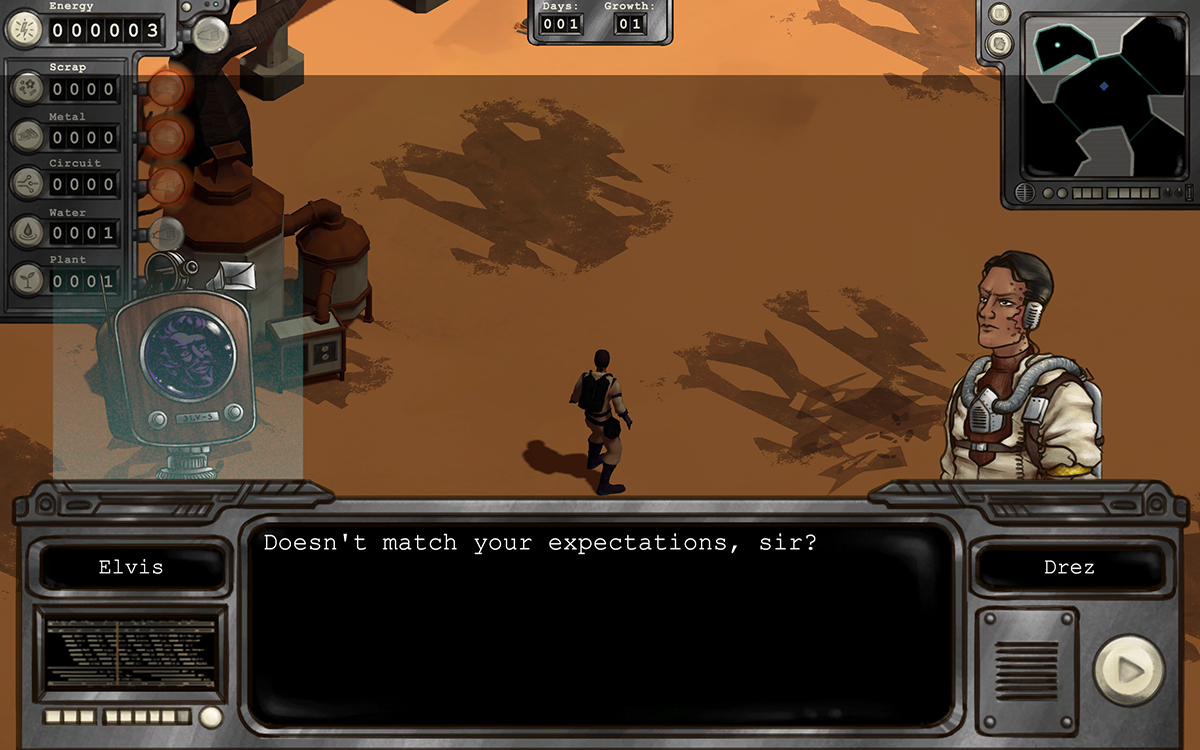 3
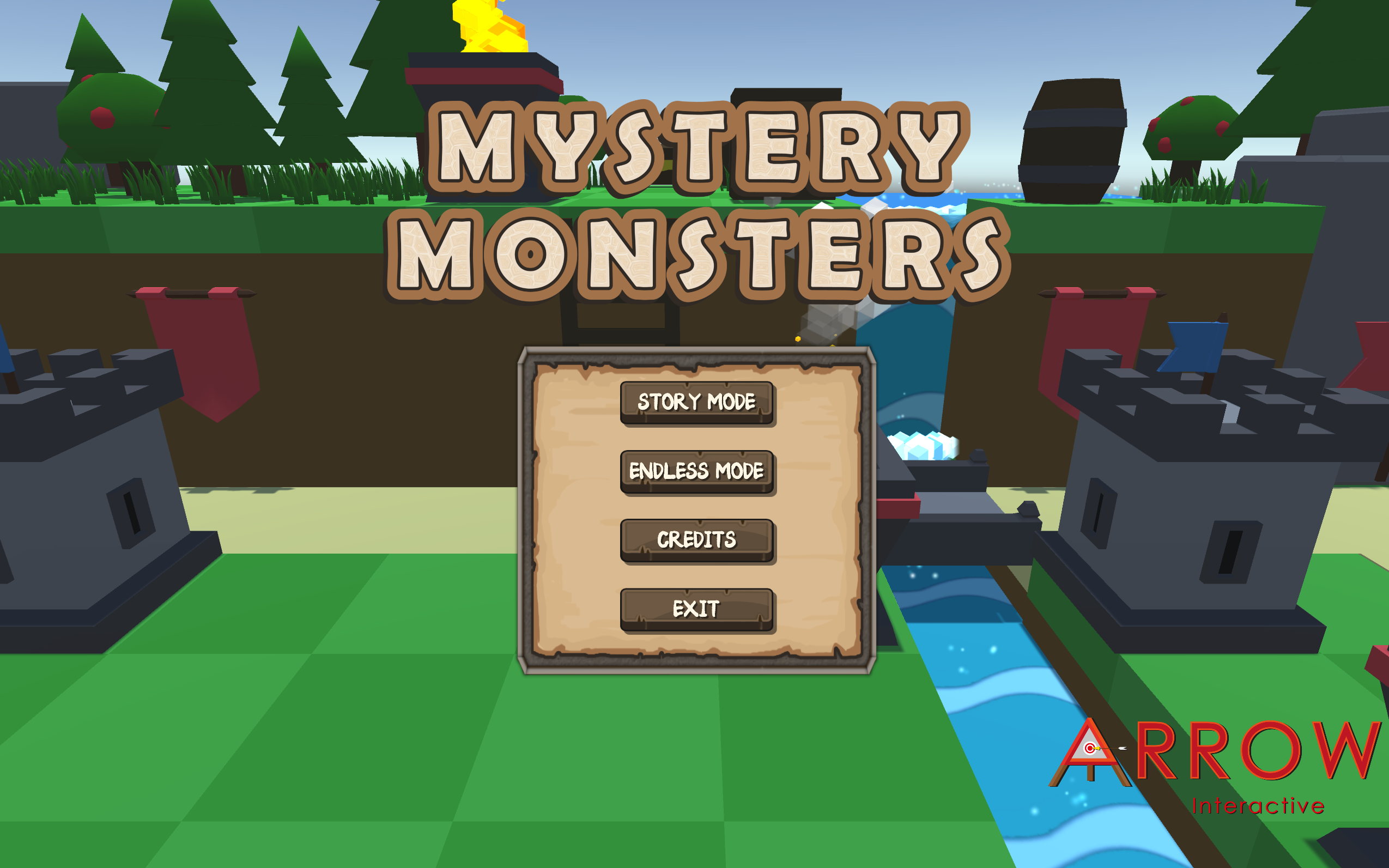 VýučbaDizajn Hier
Myšlienka
Návrh, zákazník, štýl, žáner
Produkcia
Práca v tíme
Pozície v tíme a ich zaradenie
Plánovanie a rozdelenie práce
Postprodukcia
Publikácia na obchode
Marketing
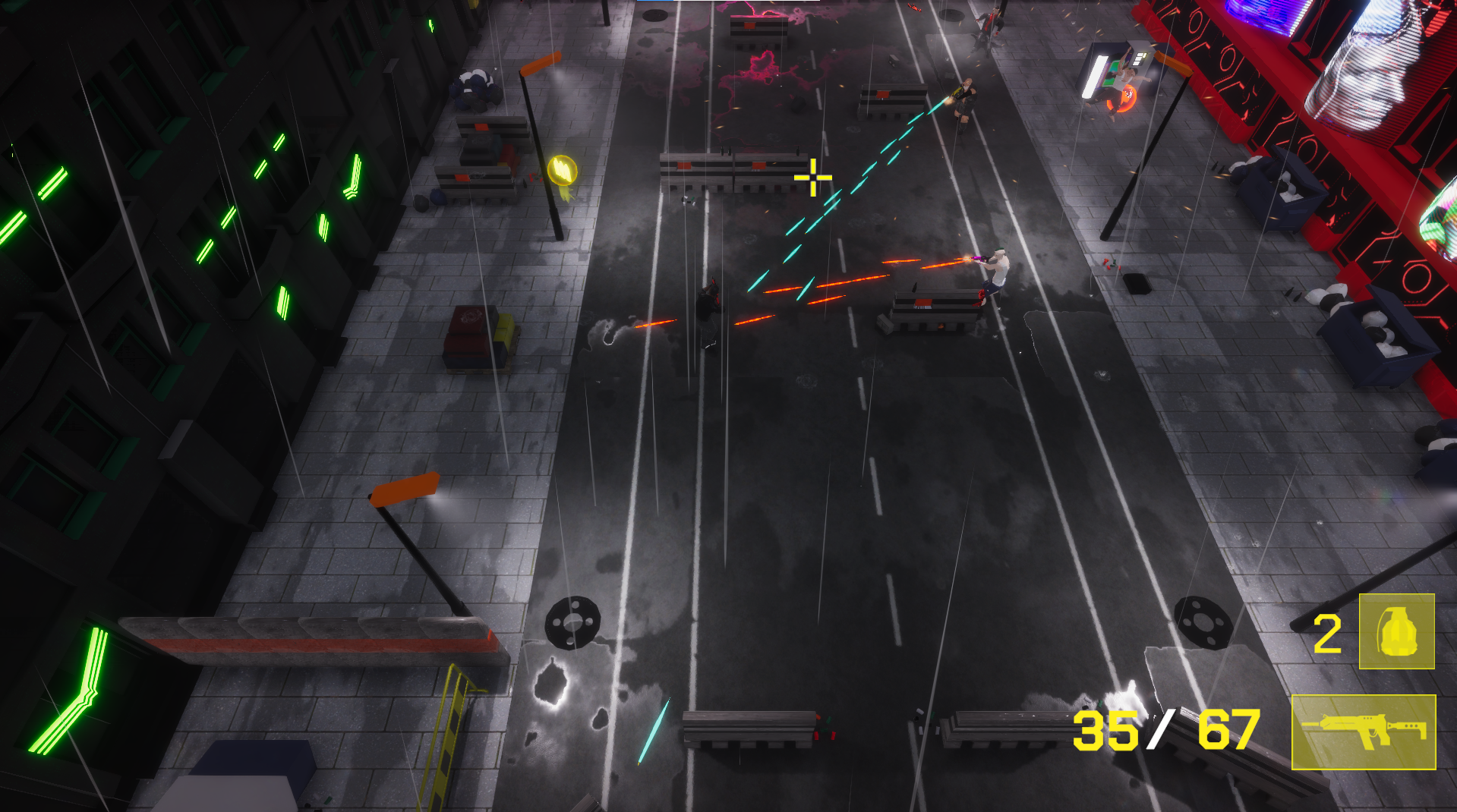 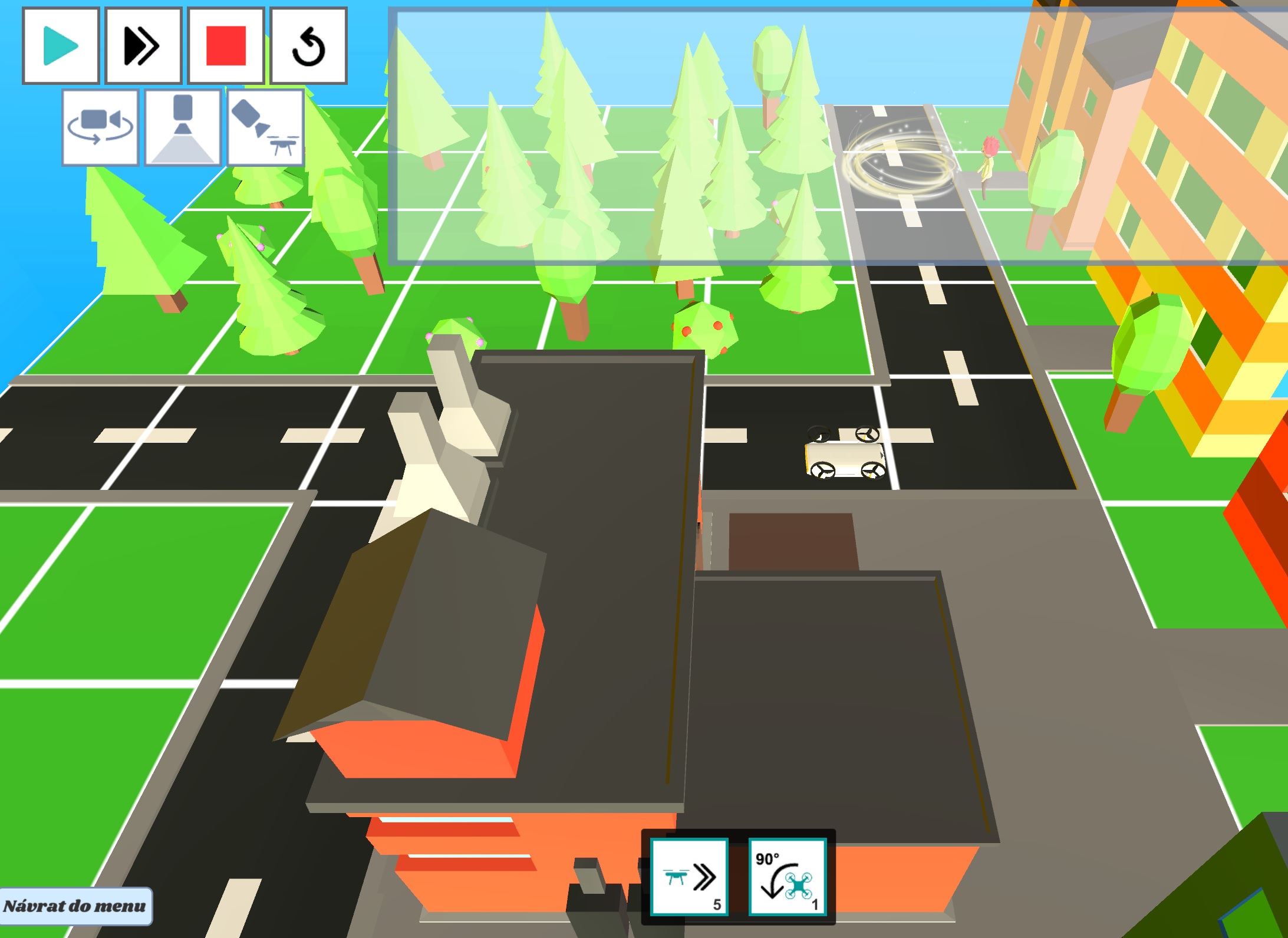 4
Publikované hryhttps://gamedev-uniza.itch.io/
študentské hry
GAME JAM
bakalárky
diplomky
semestrálky
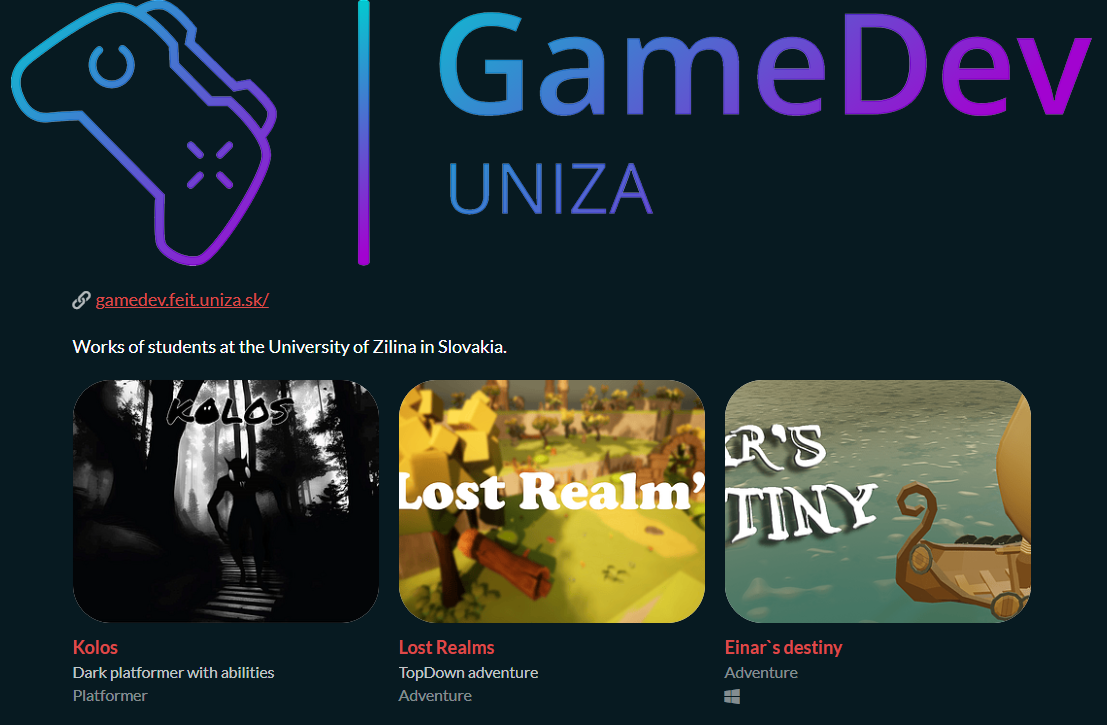 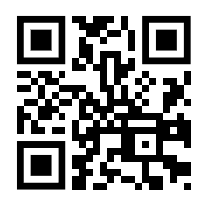 5
GameLab BD328Laboratórium počítačového videnia, virtuálnej reality a vývoja hier
Počet študentov – 10
2x herné stanovištia s
65“ TV
VR set
Konzola (nákup)
2x gamepad
PC + 2x monitor
HW vybavenie
Počítače
i7-9700F, 32GB ram, RTX 2070,Intel RealSense, Leap Motion, Razer Kraken, 2x 24“ monitor
VR pohybová platforma
SW vybavenie – UNITY edu. licence
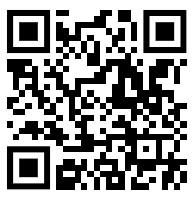 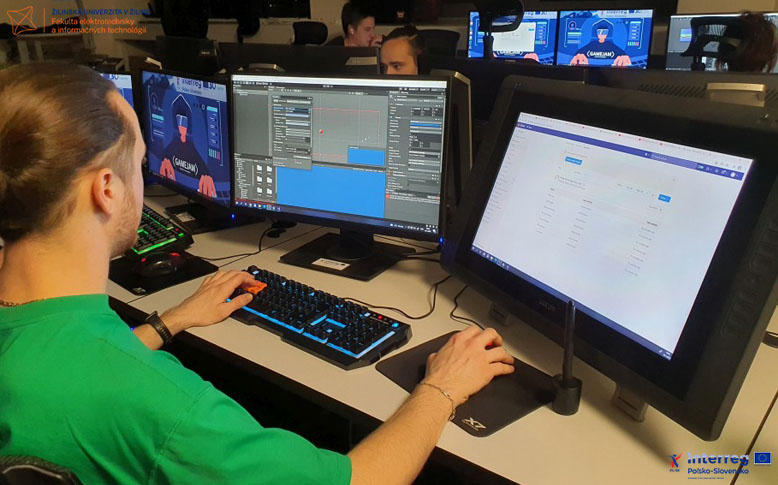 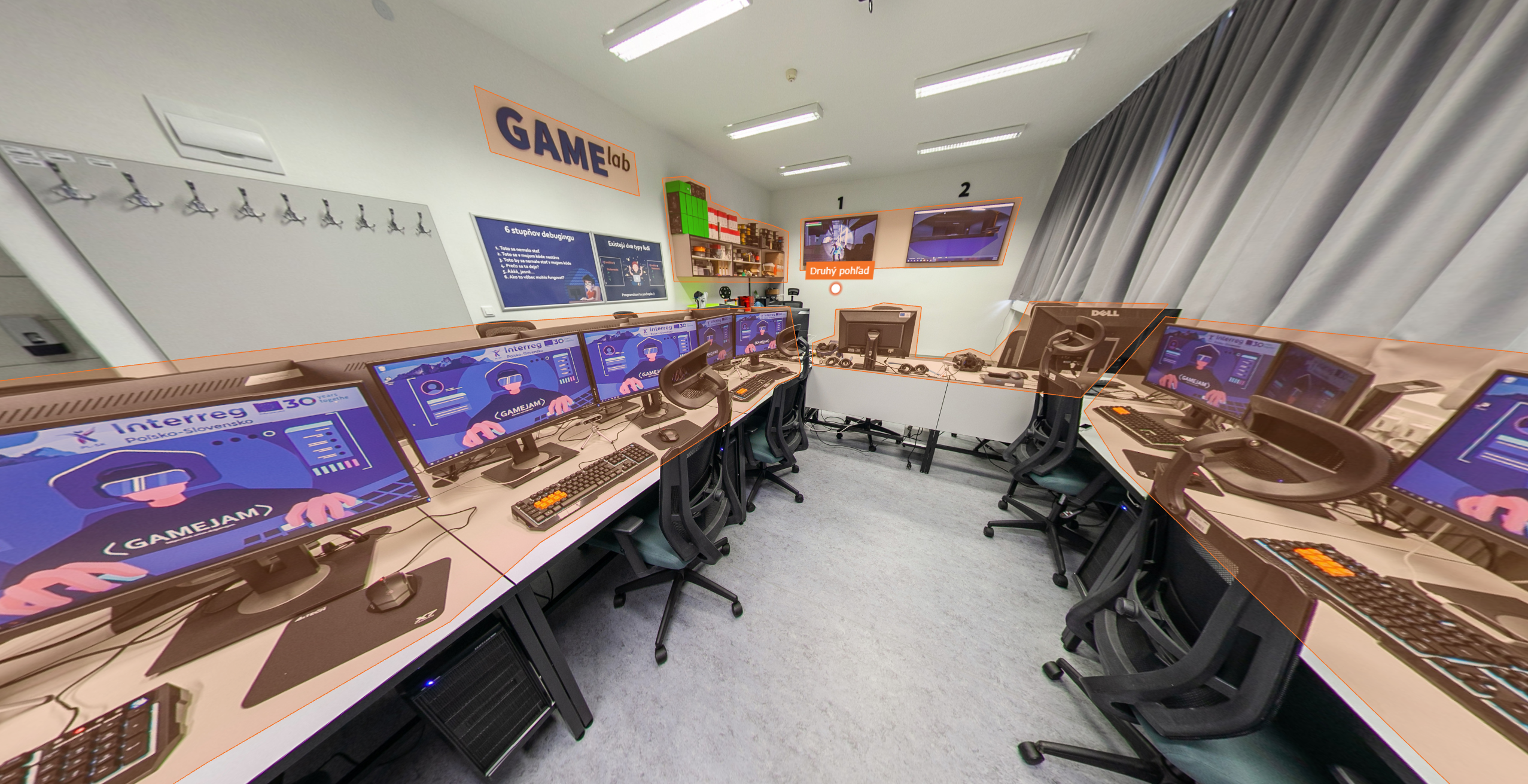 6
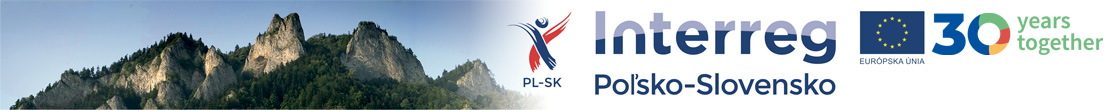 Projekty
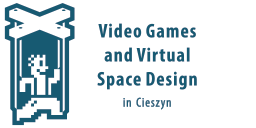 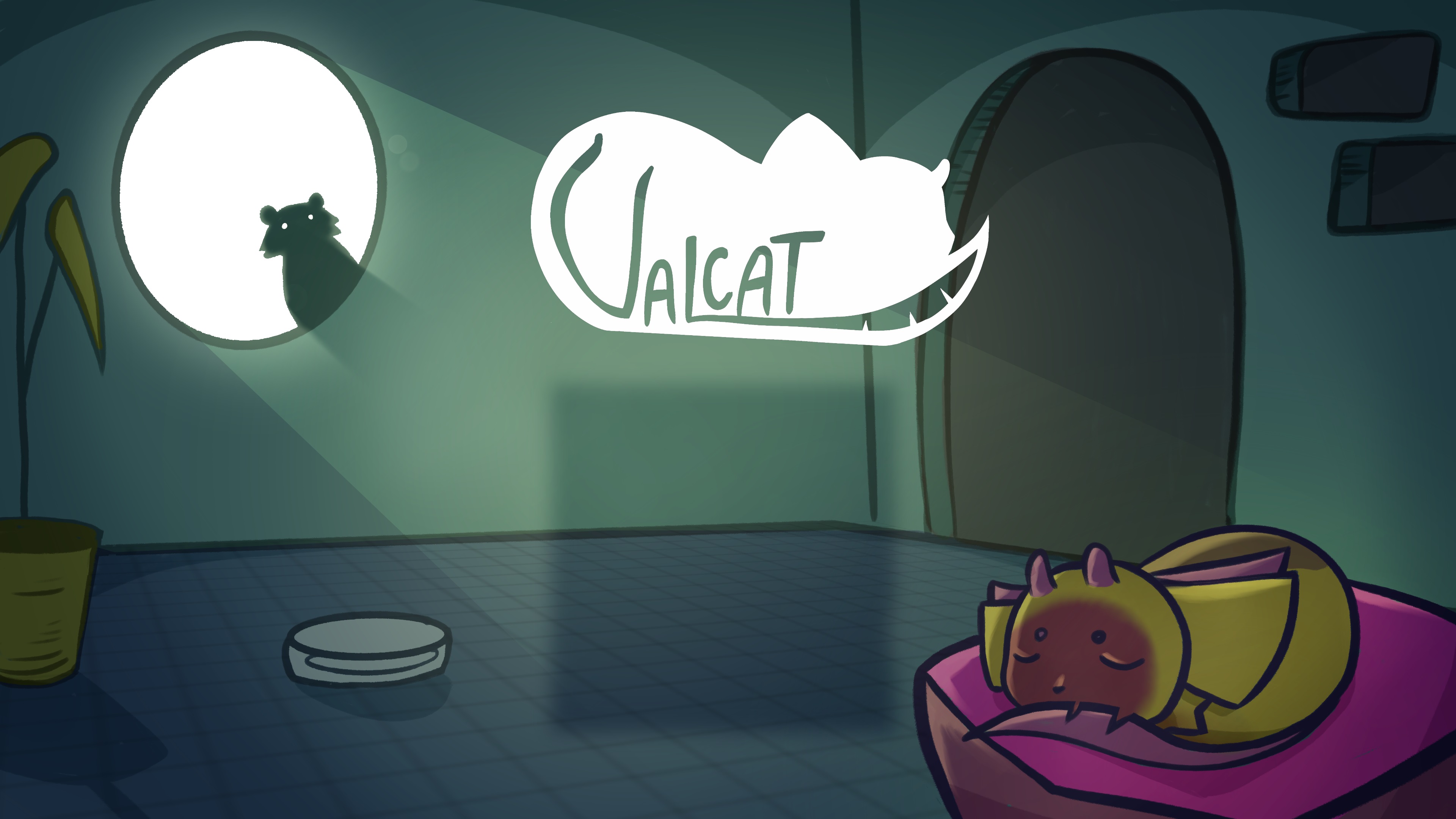 GAME JAM ako nová didaktická metóda. Zlepšenie kvality vzdelávania v oblasti nových technológií na poľsko-slovenskom pohraničí.

Spolupráca so Sliezskou univerzitou v Tešíne
Výskum novej metódy výučby
Workshopy formou game jamov
Konzultácie s odborníkmi
Nákup techniky pre vybavenie laboratória BD328
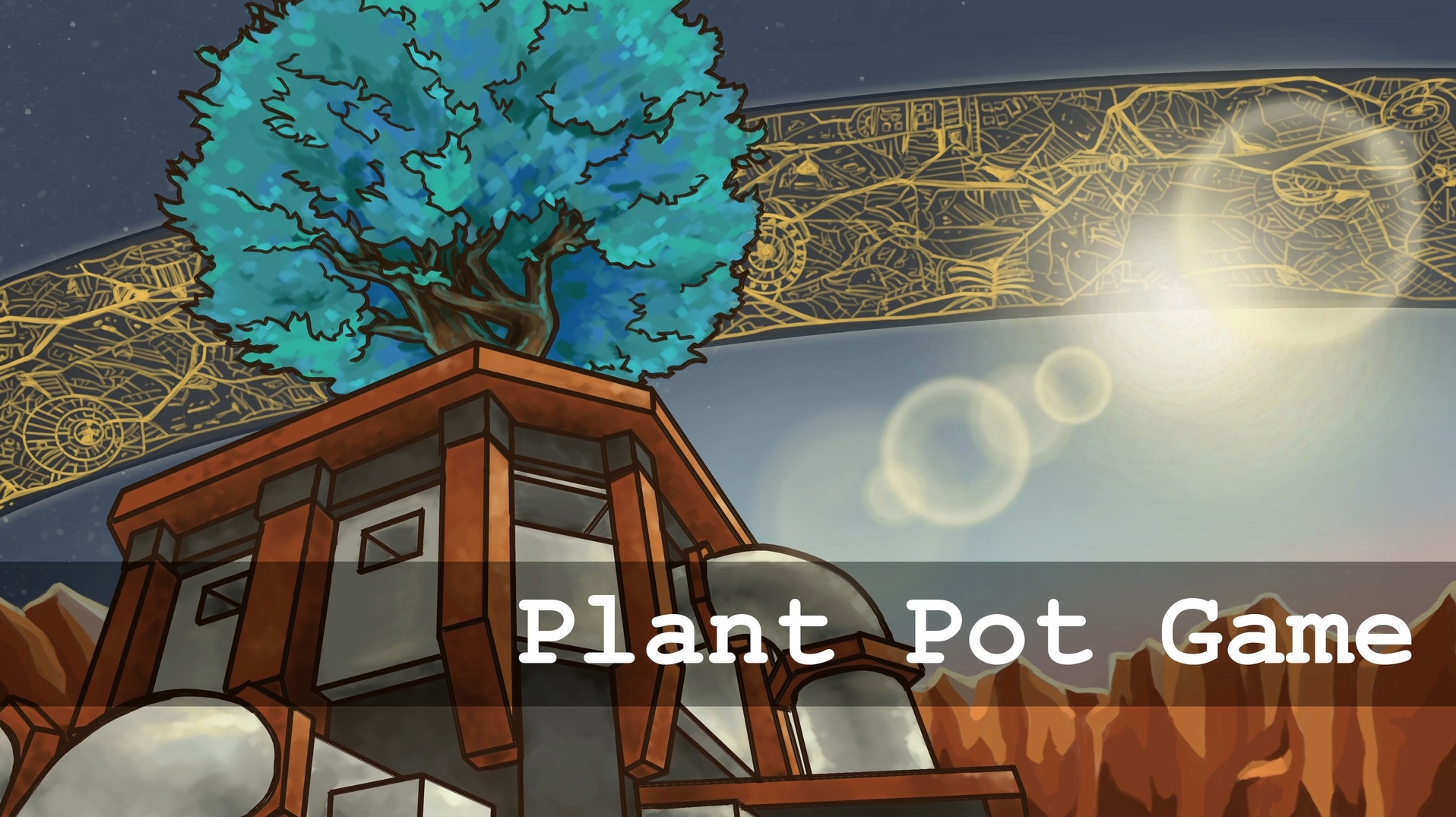 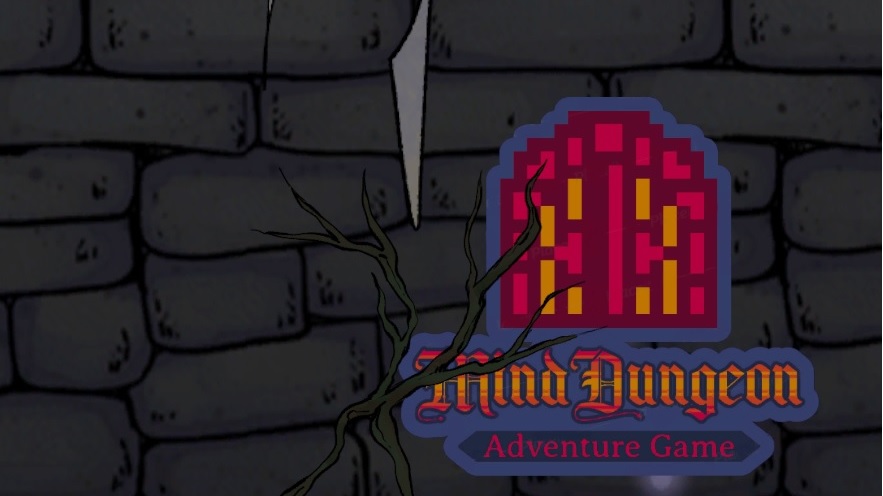 7
Ďakujem za pozornosť.